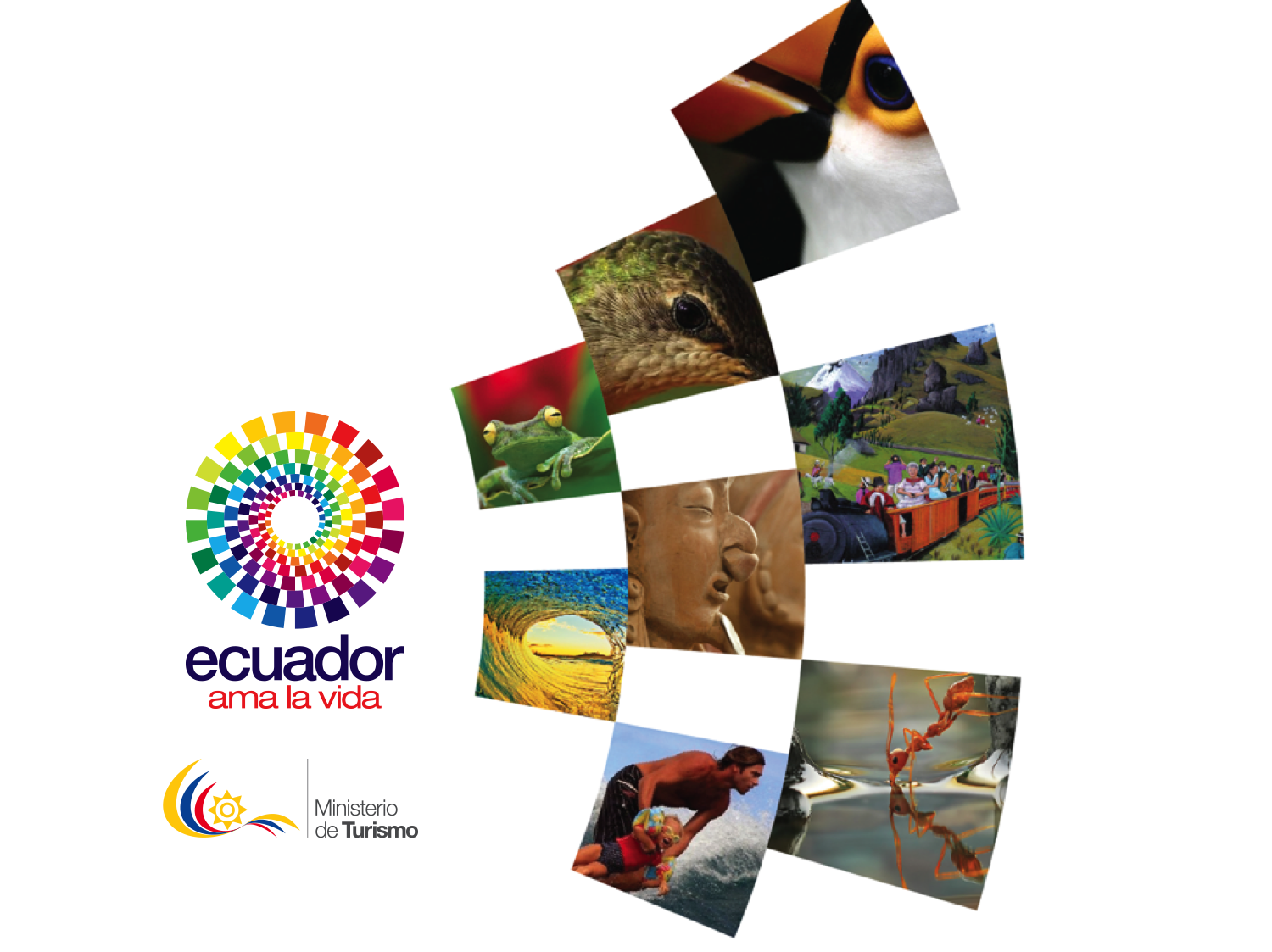 º
MINISTERIO DE TURISMOSubsecretaría de Regulación y ControlDescentralización de atribuciones turísticas2016
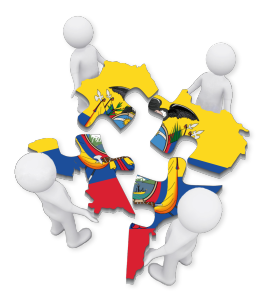 DESCENTRALIZACIÓN
PANORAMA ACTUAL
Descentralización Nacional
Gobierno Central- Planificación
Gobierno Central – Dir. Control
Gobierno Central – Dir. Normativa
Gobierno Central
Gobierno Central
GAD Municipales – Metropolitanos Control
Municipales – Metropolitanos
Municipales – Metropolitanos
GAD Provinciales
GAD Parroquiales
Alcance de las funciones Descentralizadas
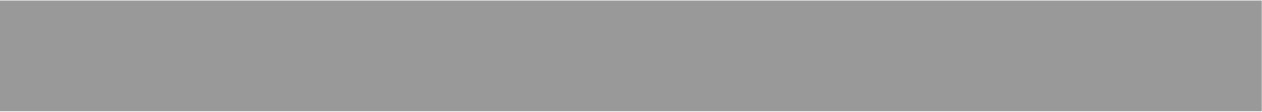 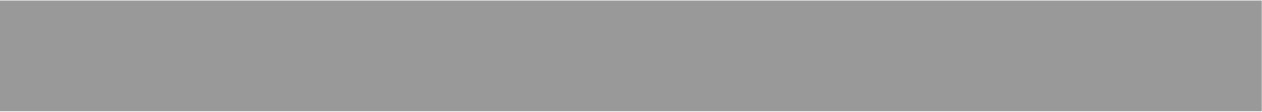 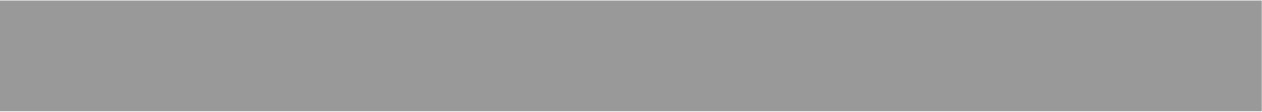 Módulo: GESTIÓN TURÍSTICA CANTONAL
Módulo: GESTIÓN TURÍSTICA CANTONAL
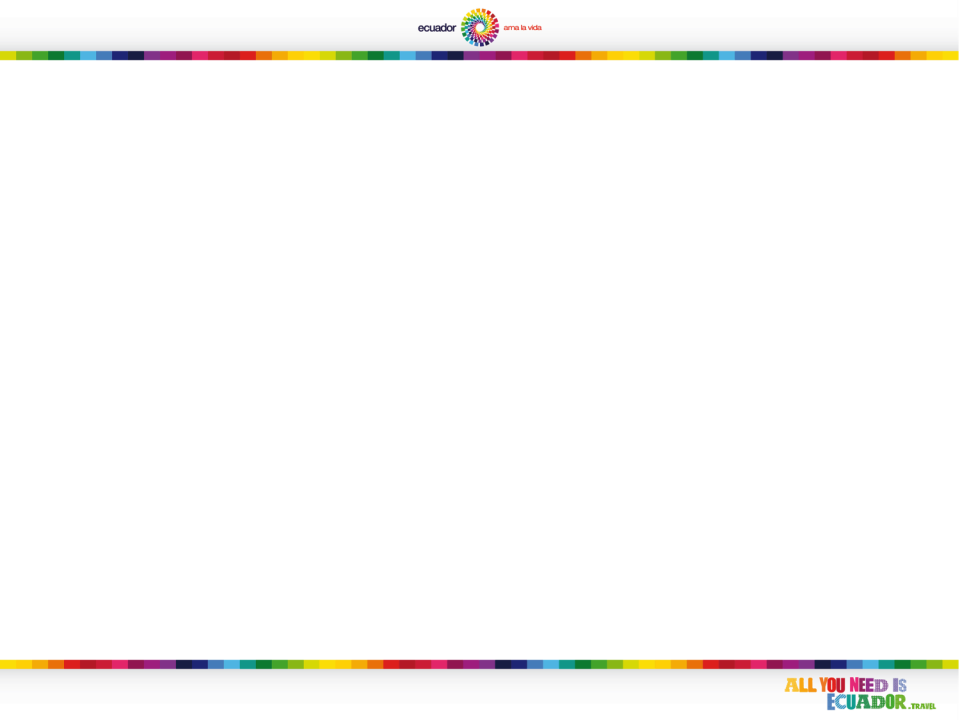 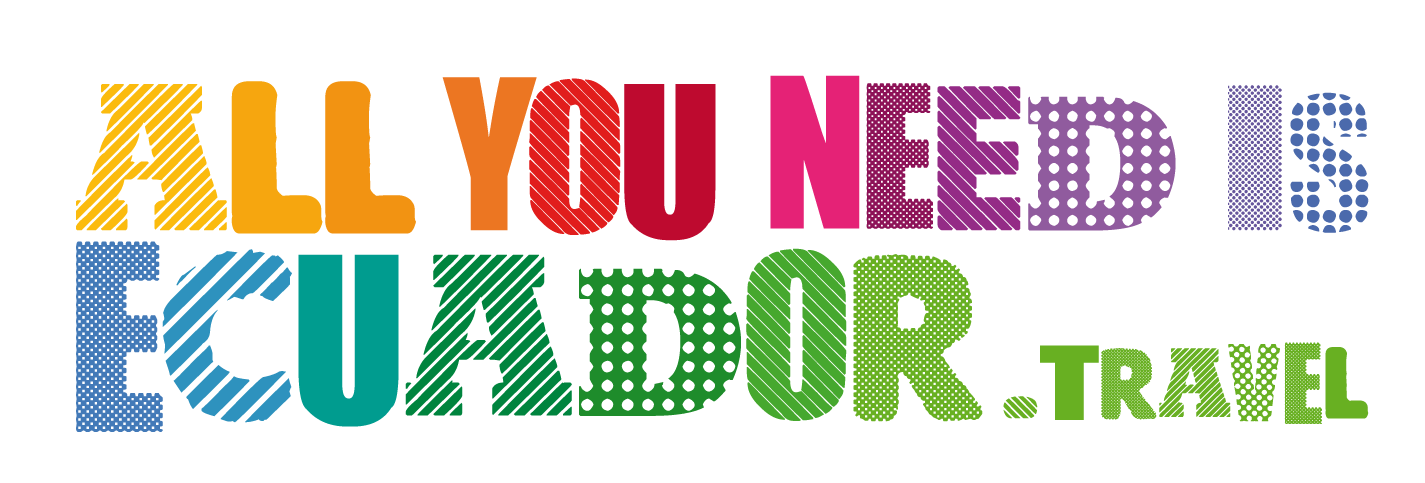